ЕГЭ предсказывает успешность обучения в вузе.  Но почему прогноз ухудшается в выборке музыкантов?
Декабрь 2021
Т.С. Князева
Кандидат психологических наук, Институт психологии РАН лаборатория психологии и психофизиологии творчества
Предпосылки исследования
Многочисленные и многолетние исследования свидетельствуют о том, что успеваемость в средней школе является хорошим предиктором успешности последующего обучения в вузе (Смык,2019;Raju & Schumacker, 2018; Chanlekha &   Niramitranon, 2018; Vulperhorst, et al. 2018; Hoffait & Schyns, 2017 и др.)
Однако остается открытым вопрос о возможной изменчивости прогностической валидности школьных оценок в зависимости от профессиональной специализации вуза.
Учебная среда, в которой происходит формирование общеобразовательного опыта,  оказывает существенное влияние на отношение между успешностью обучения в школе и в вузе. В частности, это было продемонстрировано на выборках с разной этнической принадлежностью (Schwager, et al.,2015;  Zwick & Himelfarb, 2011). Изучение изменчивости прогностических оценок в зависимости от предшествующих  образовательных условий имеет значение не только для практики психологии образования, но прежде всего для прояснения когнитивных механизмов этой изменчивости.
Флюидный и кристаллизованный интеллект значимы для приобретения профессиональных компетенций и в совокупном единстве обеспечивают эффективность деятельности, включая успешность обучения (см. мета-анализ, Postlethwaite, 2011).
Предпосылки исследования
Увеличение разнородности среды в процессе жизни приводит к дифференциации    факторов, относящихся к приобретенному содержанию и навыкам (Cattell,1987; Carroll, 1993; Schalke et al., 2013) .  Профессиональная специализация ухудшает наблюдаемость отношений между флюидным и кристаллизованным интеллектом (Ackerman, 2000; Horn & Blankson, 2005; Schweizer & Koch,2002)
Согласно структурно-динамической теории эмпирически наблюдаемая структура интеллекта зависит от процессов его формирования. Культурная среда оказывает влияние на силу взаимосвязей между факторами и на результаты по отдельным входящим в структуру интеллекта факторам. Культурная востребованность когнитивных функций влечет за собой особенности распределения интеллектуального потенциала в разные виды деятельности. При наличии альтернативных сценариев социализации структура   интеллекта может изменяться от выборки к выборке (Ушаков, 2011).
Подавляющее большинство исследований, в которых демонстрировалась высокая валидность школьных оценок, проведено на выборках, не имеющих отношения к искусству.   Сохранится ли высокая предсказательная способность школьной успеваемости в далеких от науки и техники предметных областях, например, в области музыкального искусства? Сравнительный анализ выборок, принадлежащих к удаленным предметным областям, позволяет уточнить представления о вкладе интеллекта и общеобразовательных компетенций в успешность обучения в вузе.
Построение исследования
ЦЕЛЬ ИССЛЕДОВАНИЯ 
Изучение отношения между школьной и профессионально-учебной успешностью в выборках студентов музыкальных и немузыкальных вузов. 

ТЕОРЕТИЧЕКАЯ ГИПОТЕЗА 
Выборки, принадлежащие к удаленным друг от друга предметным областям и слабо пересекающиеся по своим профессиональным задачам и необходимым для их решения компетенциям, отличаются по особенностям интеллекта. Эти различия влияют на отношение между успешностью обучения в высшей и средней школе. 

ЭМПИРИЧЕСКИЕ ГИПОТЕЗЫ 
1) вклад ЕГЭ в успешность обучения в группе музыкантов значимо меньше, чем в группе немузыкантов; 2) выборки музыкантов и немузыкантов различаются по уровню кристаллизованного интеллекта и по силе связи между флюидным и кристаллизованным интеллектом; 3) в выборках музыкантов и немузыкантов можно ожидать разный опосредующий эффект фактора флюидный интеллект на связь между успеваемостью в школе и в вузе.
Построение исследования
ВЫБОРКА
В исследовании приняли участие студенты музыкальных и немузыкальных вузов г. Москвы общей численностью 219 человек. Из них 117 участников являлись студентами музыкальных вузов, средний возраст составил M= 23,1 (SD = 3,4), 80% - женщины. В выборку немузыкантов (N=102) вошли студенты вузов, не связанных по профессиональному профилю с искусством, средний возраст студентов составил М = 22,9 (SD = 2,6), 75% - женщины.
МЕТОДИКИ   
1) для диагностики флюидного интеллекта применялись Продвинутые Прогрессивные матрицы Дж. Равена (Равен и соавт., 1998). Тест включает 36 матриц 3х3, в которых пропущен один элемент. Необходимо выявить логическую последовательность элементов и выбрать среди предложенных вариантов один правильный;
 2) для диагностики кристаллизованного интеллекта использовалась вербальная шкала теста структуры интеллекта Р. Амтхауэра, включающая задания на общую осведомленность, вербальные аналогии и обобщение. 
3) в качестве показателей успешности обучения в вузе и в школе использовались, соответственно, средний балл студенческой успеваемости по специальным предметам (МАРК) и средний балл ЕГЭ. Сведения о школьной и студенческой успеваемости были представлены администрациями вузов.
Построение исследования
ПРОЦЕДУРА ИССЛЕДОВАНИЯ. 
 Процедура исследование включала 1) сбор данных по успеваемости участников в школе и в вузе; 2) прохождение участниками в течение 1- 1,5 ч. компьютерных вариантов методик - тестов на флюидный и кристаллизованный интеллект. 
 
ОБРАБОТКА ДАННЫХ. 
 Обработка осуществлялась с помощью статистического пакета SPSS v. 23 и включала такие методы анализа данных как описательные статистики, сравнение средних, корреляционный и регрессионный анализ.
РЕЗУЛЬТАТЫ
Описательные статистики и сравнение показателей
В таблице 1 представлены описательные статистики для всех переменных в выборках музыкантов и немузыкантов, а также результаты сравнения групп и проверки предположения о равенстве дисперсий показателей.
Таблица 1
Примечания. Здесь и далее: МАРК -  успеваемость в вузе по специальным предметам; ЕГЭ – успеваемость в школе, РАВЕН – прогрессивные матрицы Равена; АМТХАУЭР -  тест Амтхауэра. В двух первых двух столбцах указаны средние значения, в скобках – стандартные отклонения, в последующих столбцах – значения критерия Levene's Test и t-критерия Стьюдента, в скобках - уровни значимости (p). * - в обеих выборках распределение анализируемых переменных по критерию Колмогорова-Смирнова соответствует нормальному виду (Assimp. Sig.> 0,05)
РЕЗУЛЬТАТЫ
Таблица 2
Корреляционная матрица для четырех переменных в выборках музыкантов и немузыкантов
Примечания. В верхнем треугольнике корреляционной матрицы представлены значения корреляций в выборке музыкантов, в нижнем треугольнике - корреляции в выборке немузыкантов. Жирным шрифтом выделены значимые корреляции. В скобках указаны уровни значимости.
РЕЗУЛЬТАТЫ
Подтвердилась основная гипотеза исследования. Корреляции нулевого порядка между переменными МАРК и ЕГЭ положительны и значимы в обеих выборках, однако их сравнение показывает, что в группе немузыкантов коэффициент корреляции выше, чем в группе музыкантов, и это различие достоверно  (t = - 4,0602;	p = 0,000). 
Вклад школьной успеваемости в прогноз успеваемости в вузе в выборке музыкантов существенно меньше, чем в выборке немузыкантов (рис.1). Доля дисперсии зависимой МАРК, объясняемая независимой переменной ЕГЭ в группах музыкантов и немузыкантов, составила соответственно, 6,6% (R2 = 0, 066; F=8,190; p=0,005) и 51,7% (R2 = 0, 517; F=107,146; p=0,000).
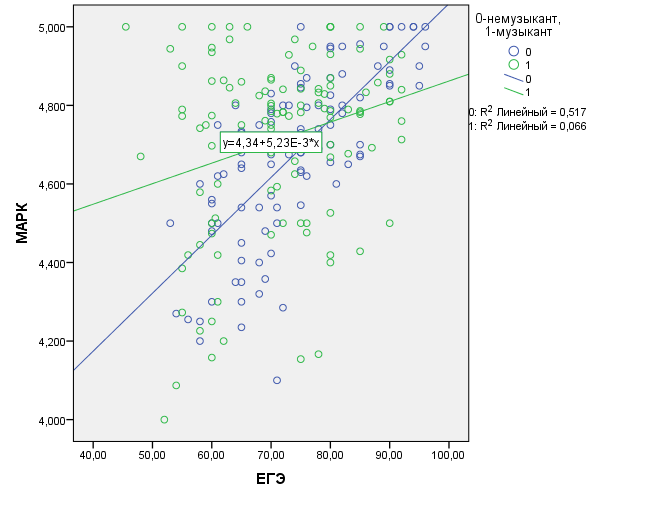 Рис 1.   Диаграмма рассеяния корреляционных отношений между переменными МАРК и ЕГЭ в группах музыкантов и немузыкантов
РЕЗУЛЬТАТЫ
Между выборками выявлены различия в особенностях интеллекта, которые проявились, во-первых, в силе связи между кристаллизованным и флюидным интеллектом и, во-вторых. в значениях факторов флюидный и кристаллизованный интеллект (табл.1, табл. 2).
В группе музыкантов связь между кристаллизованным и флюидным интеллектом значимо слабее, чем в группе немузыкантов (t = - 4,0602;	p = 0,000). Вклад флюидного интеллекта в дисперсию переменной кристаллизованный интеллект в группе музыкантов составляет 8% (R2 = 0, 080; F=10,008; p=0,002), а в выборке немузыкантов 45,1% (R2 = 0,451; F=82,266; p=0,000).
Сравнение средних значений показателей показывает, что выборки музыкантов и немузыкантов значимо отличаются только по показателям  кристаллизованного интеллекта: в выборке  музыкантов его значения достоверно  меньше, чем в выборке немузыкантов (t = -3,672;p = 0,000).
В ситуации музыкального обучения интеллектуальный потенциал инвестируется в механизмы музыкальных компетенций, что в целом ограничивает развитие общеобразовательной части кристаллизованного опыта. В наших прошлых исследованиях показано, что общий интеллект «встроен» в механизмы музыкальной деятельности и является необходимым фактором для формирования музыкально-специфичных компетенций (Князева, 2020; Князева. 2017).
РЕЗУЛЬТАТЫ
В выборке музыкантов фактор флюидный интеллект оказывает более выраженное влияние на связь между успеваемостью в вузе и школьными оценками, чем в группе немузыкантов. При контроле Равена корреляция между Марк и ЕГЭ в выборке музыкантов стала незначимой (r=0,155; p=0,097). На низком уровне фактора в выборке музыкантов (M = 14, 2; SD = 2,9; N = 32)  корреляция между переменными достоверна (r = 0,411; p = 0,01), на высоком уровне фактора (M = 30,3; SD = 2,8; N = 33) связь между переменными не прослеживается (r = -0,049; p = 0,393).
в механизмы музыкального опыта, что в.
Известно, что при прочих равных условиях, люди с высоким интеллектом способны лучше учиться и в большем числе областей (Cattell, 1987). В тех случаях, когда компетенции складываются параллельно в нескольких областях, как в случае музыкальной специализации, общий интеллект дает возможность полноценно овладевать как музыкальным, так и общеобразовательным опытом. При ограниченности  когнитивного ресурса интеллектуальные инвестиции могут быть направлены только в одно предметное русло.
ЗАКЛЮЧЕНИЕ
Успеваемость студента в вузе зависит от многих факторов – личностных, интеллектуальных и социальных. В нашем исследовании был сделан акцент на изучении динамики прогностической валидности школьных оценок. Школьная успеваемость в настоящее время признается лучшим предиктором в прогнозе успеваемости в вузе, однако эффект профессионального профиля вуза на предсказательную валидность школьных оценок изучен пока недостаточно.  Сравнительный анализ выборок, принадлежащих к удаленным предметным областям и слабо пересекающихся по своим профессиональным компетенциям, позволил уточнить представления о вкладе интеллекта и общеобразовательного школьного опыта в успешность обучения в вузе. 
       Показано, что школьная успеваемость вносит значимый вклад в прогноз вузовской успеваемости только в выборке студентов немузыкальных вузов.   В музыкальной выборке параллельное обучение в двух альтернативных по своим задачам образовательных системах приводит к перераспределению интеллектуальных инвестиций, и отражается   в появлении наблюдаемых закономерностей, таких как «расщепление» флюидного и кристаллизованного интеллекта, различие в связи между успешностью обучения и интеллектом, изменение предсказательной валидности  школьных оценок. Степень релевантности сложившегося общеобразовательного опыта требованиям учебно-профессиональной среды отражается в отношении между школьной и вузовской успеваемостью.
Результаты поддерживают исходные предположения и гипотезы исследования и позволяют более осмысленно взглянуть на механизмы, определяющие соотношение успешности обучения на разных ступенях образования.